Создание мультфильмов
мастер – класс
Лебедева Оксана Викторовна
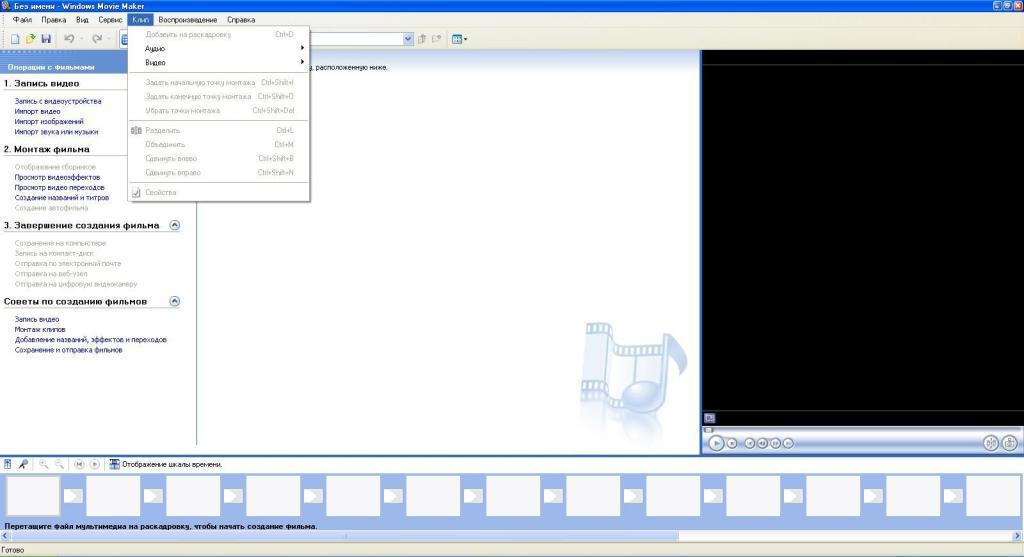 Как распорядиться паузой?
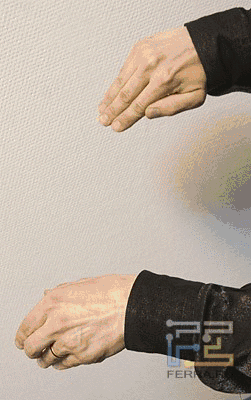 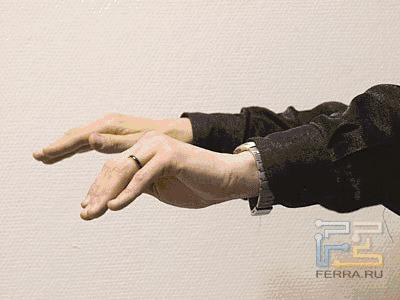 Как распорядиться паузой?
Требуется пятиминутный отдых каждые полчаса.
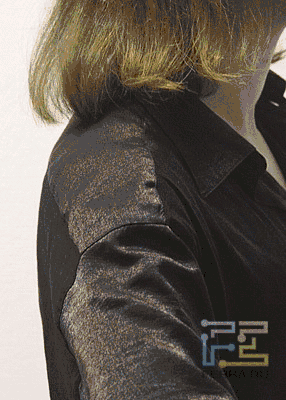 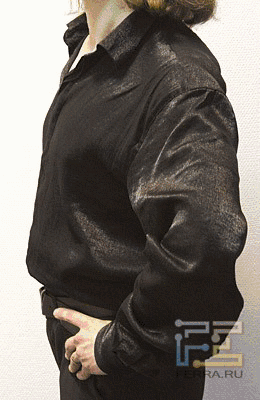 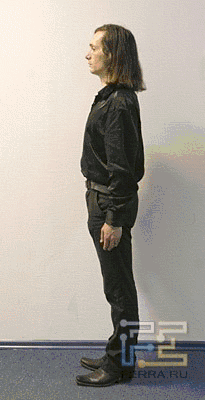 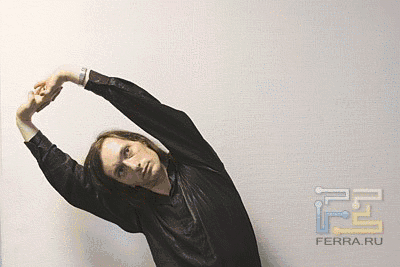 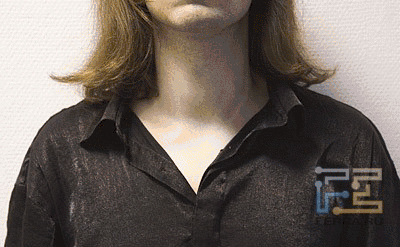 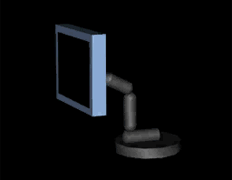 Как распорядиться паузой?
Каждые 30-40 мин работы нужно делать короткие паузы, во время которых выполнять простейшие упражнения.
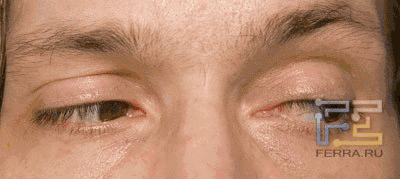 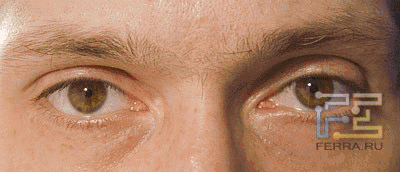 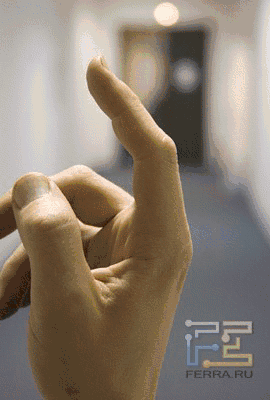 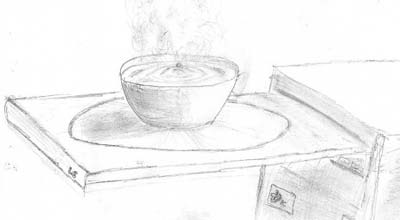 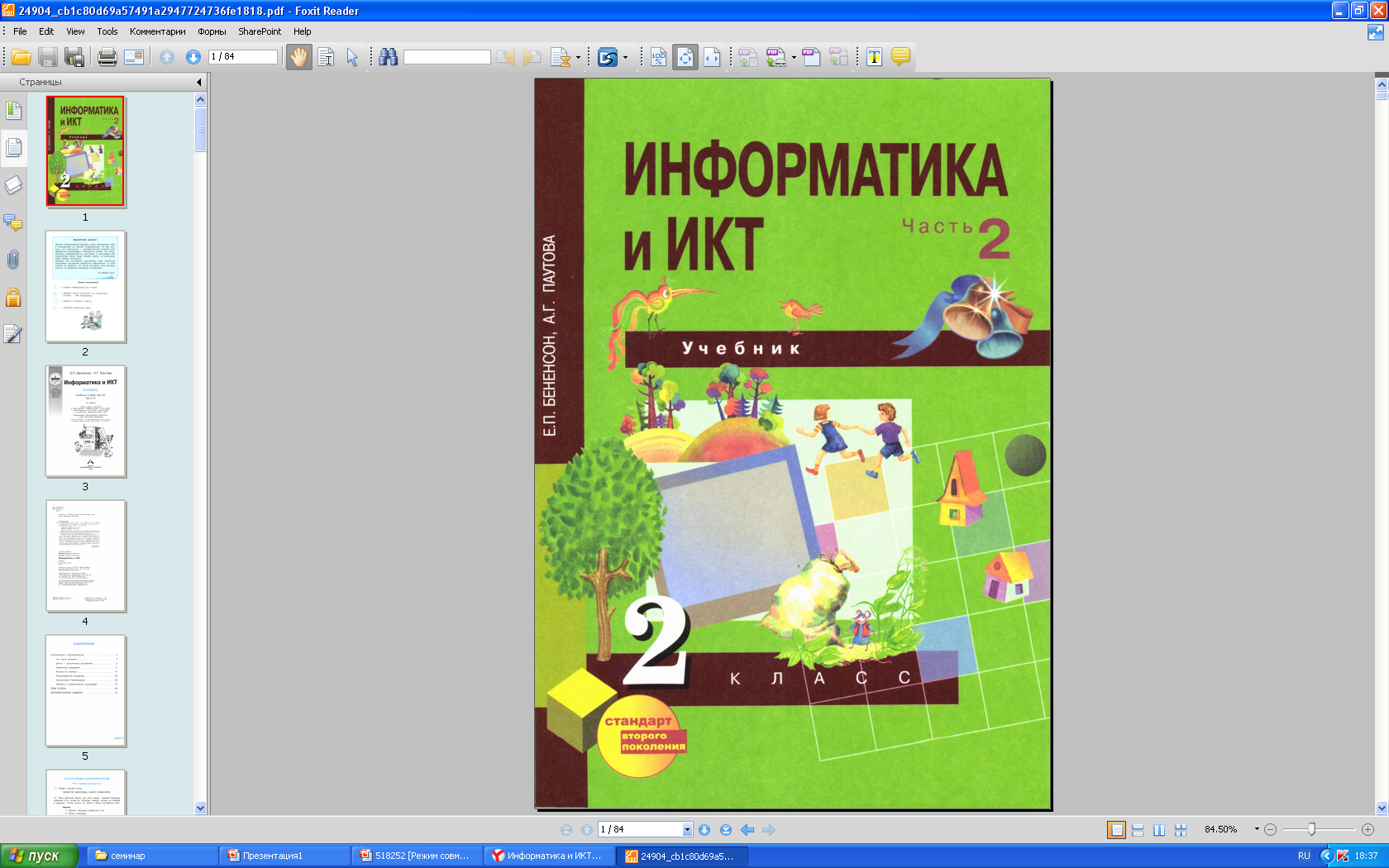 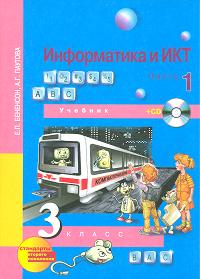 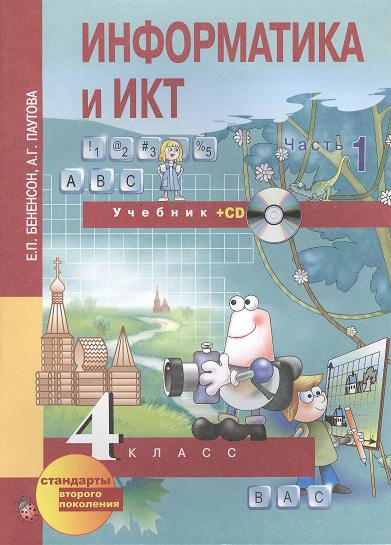 Мультфильм к уроку информатики в 4 классе на тему «Организация информации в виде дерева. Исполнитель алгоритмов Путешественник»
Принцип создания мультфильма:
делаются фотографии кадров
кадры выстраиваются по порядку
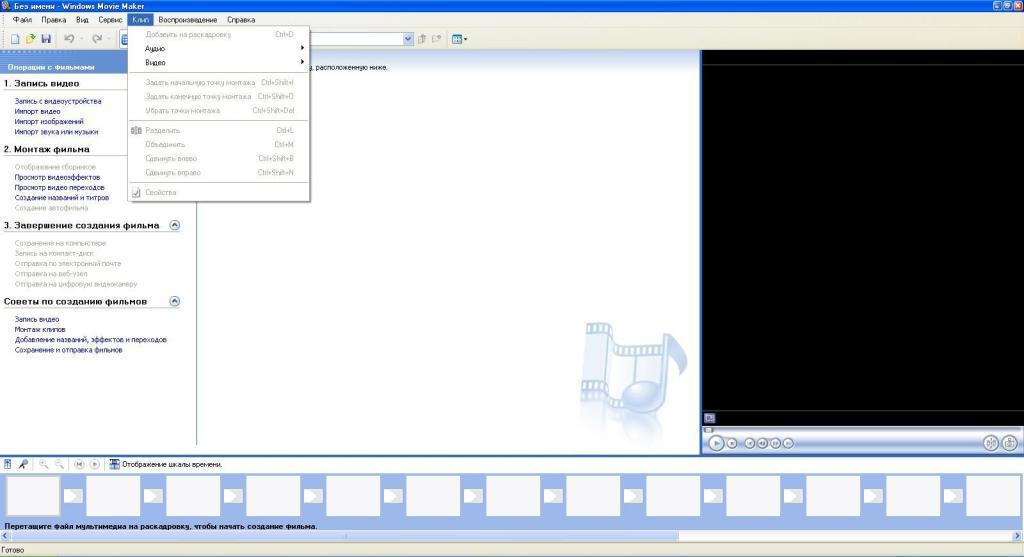 накладывается звук
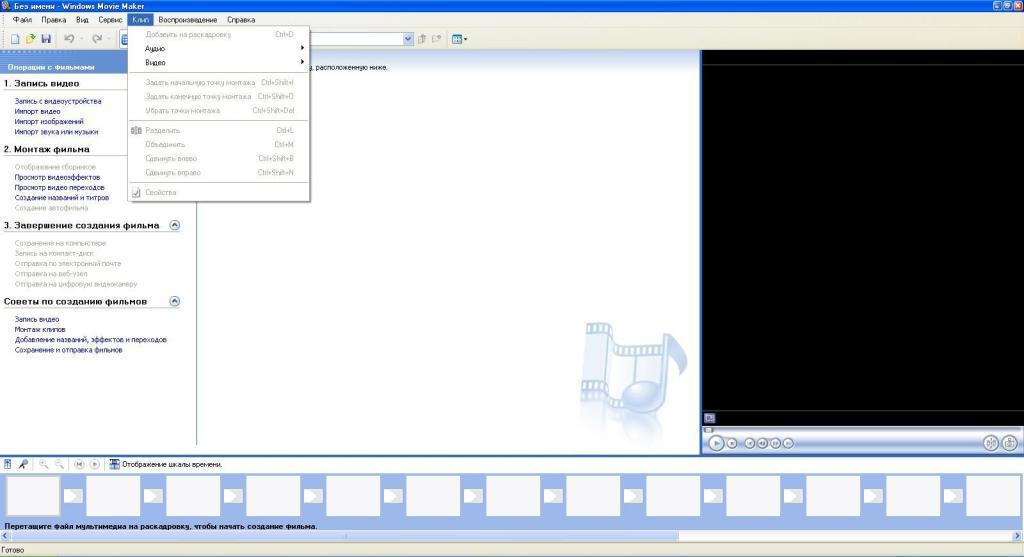 Алгоритм создания:
Продумывается сценарий.
Создаем  заготовки: 
Делаем покадровые фотографии; 
Подбираем музыкальное оформление.
Работа в программе Move Maker (Киностудия):
Вставляем фотографии в нужном порядке;
Форматируем кадры  (выбираем Визуальные эффекты, переход между кадрами – Анимация, длительность воспроизведения на экране);
Озвучиваем мультфильм;
Сохраняем фильм.
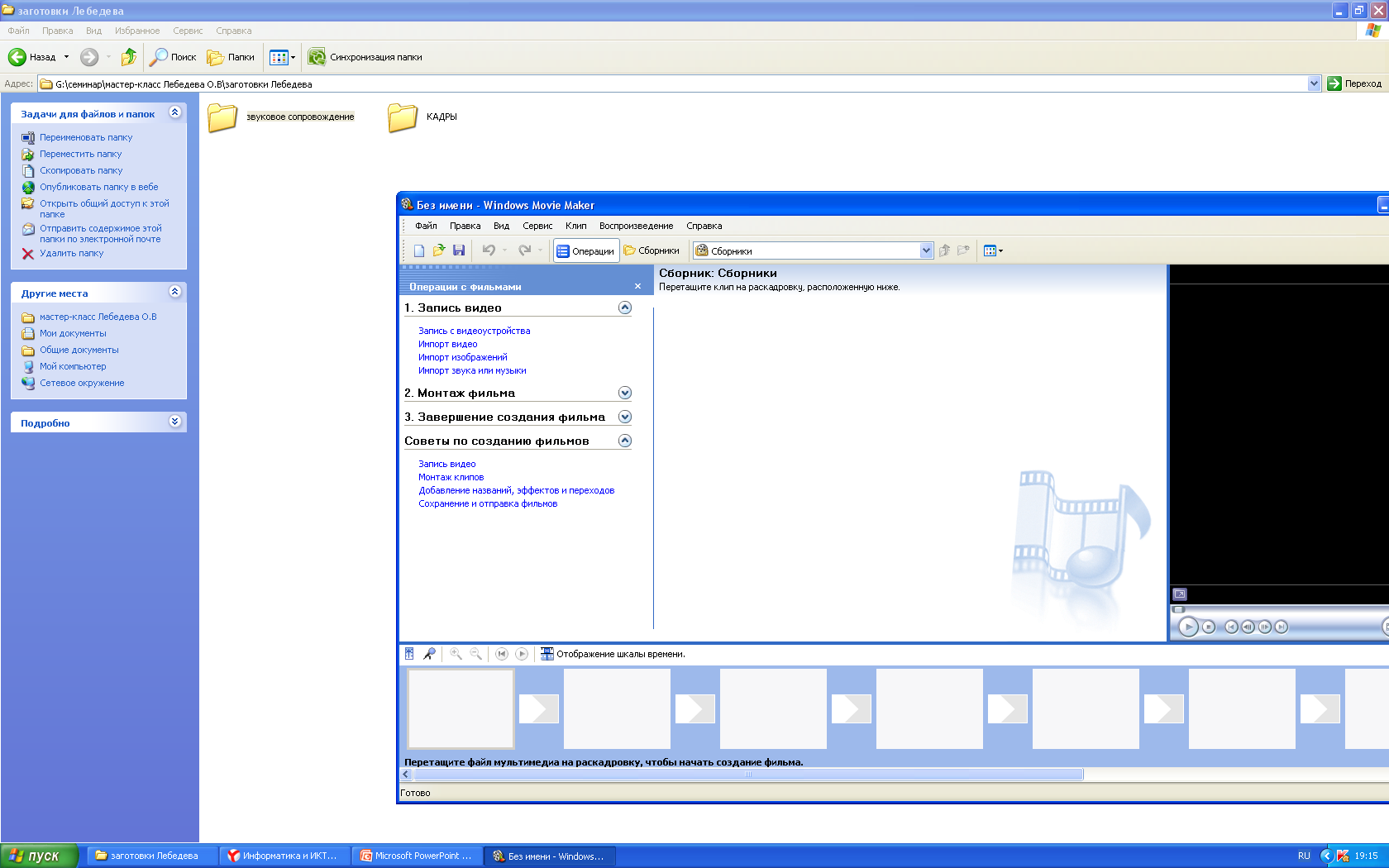 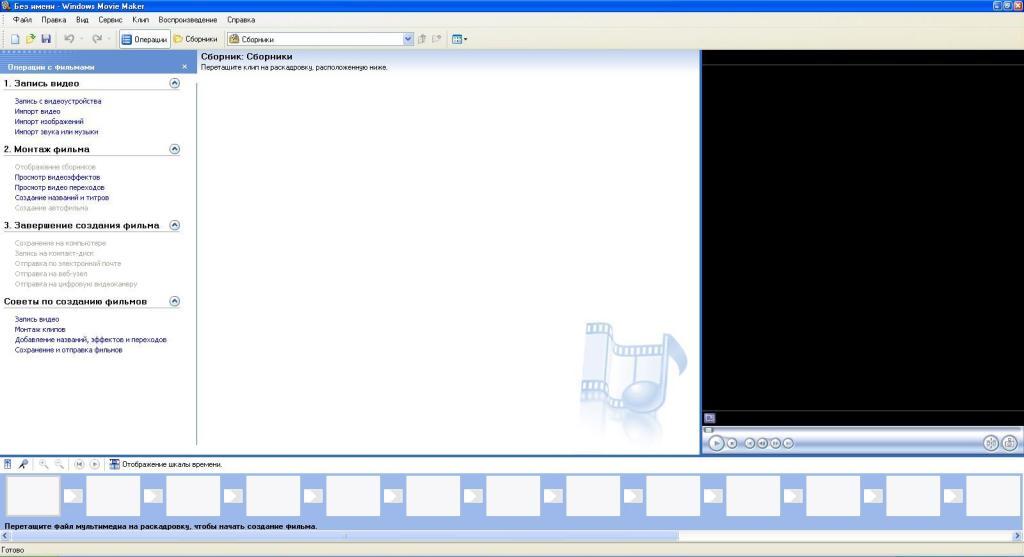 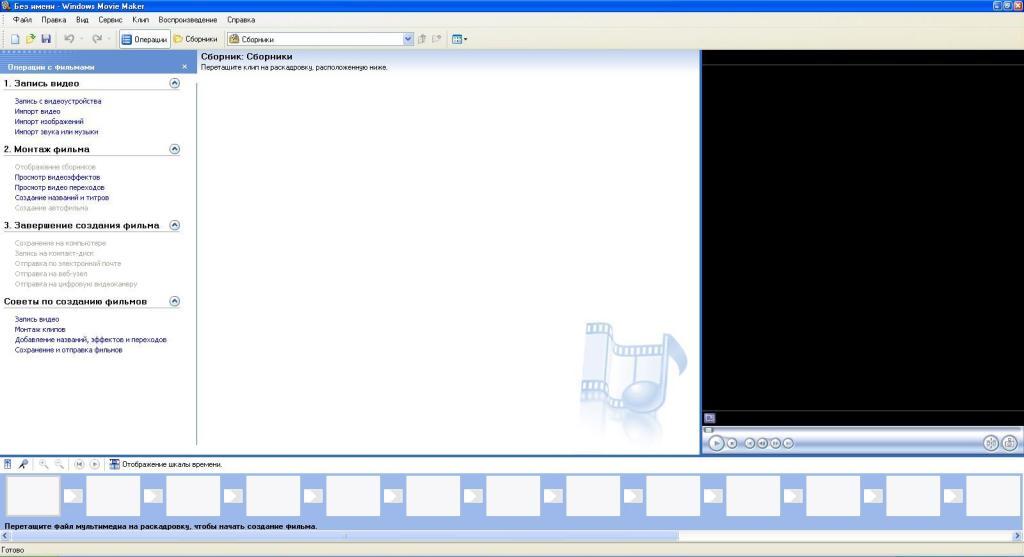 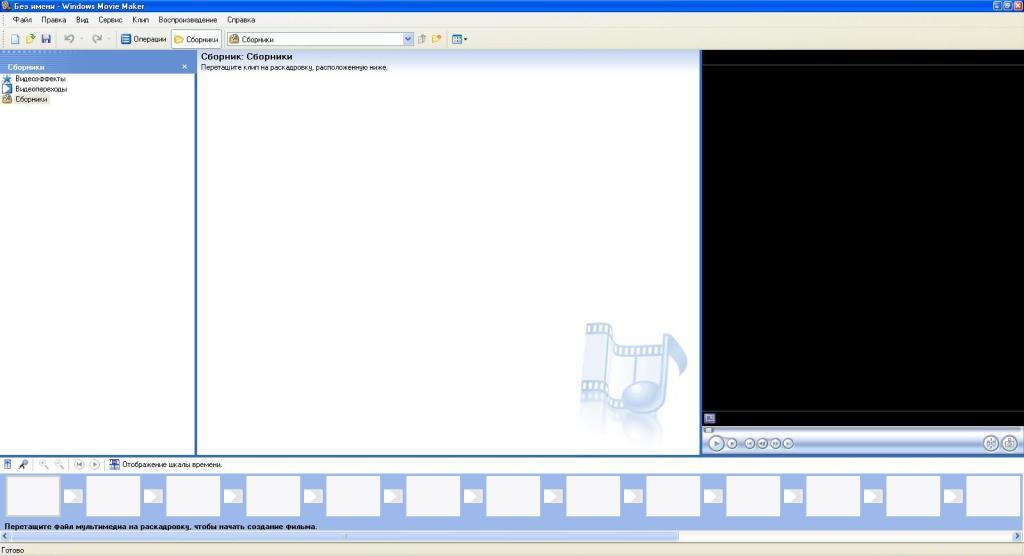 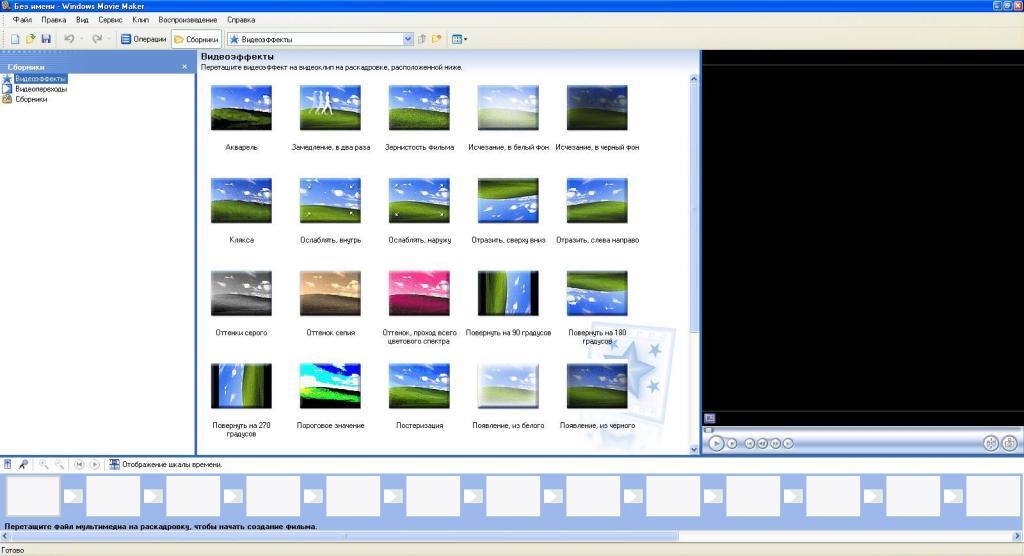 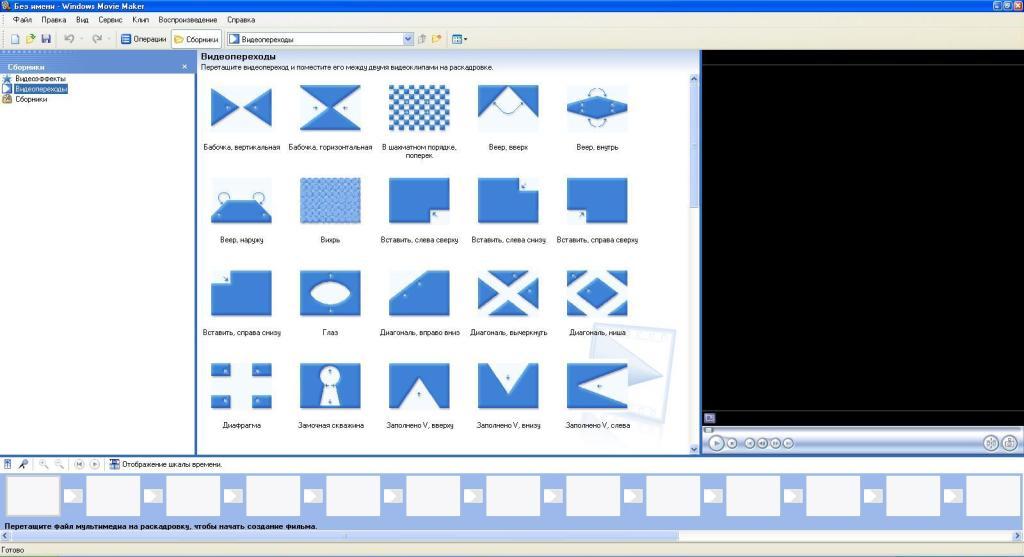 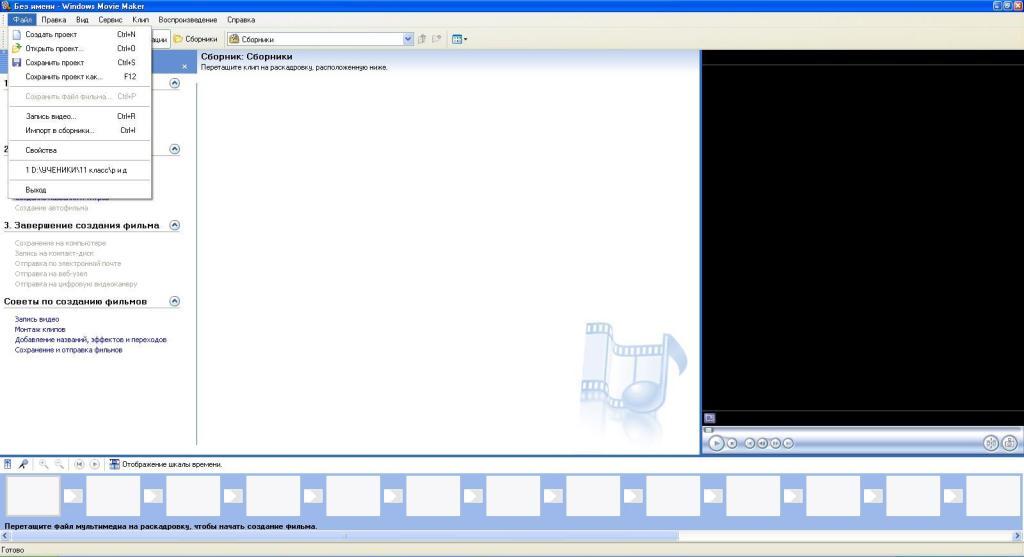 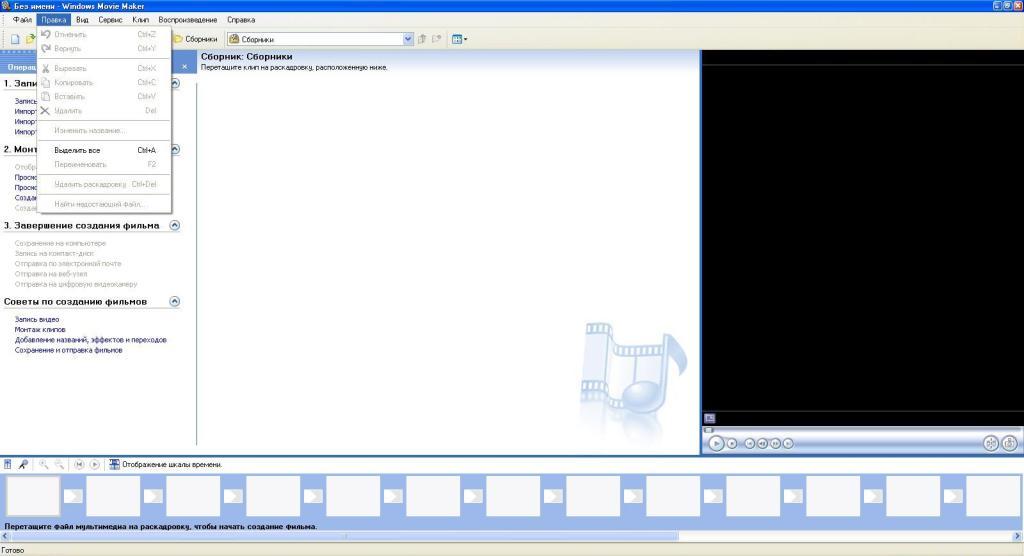 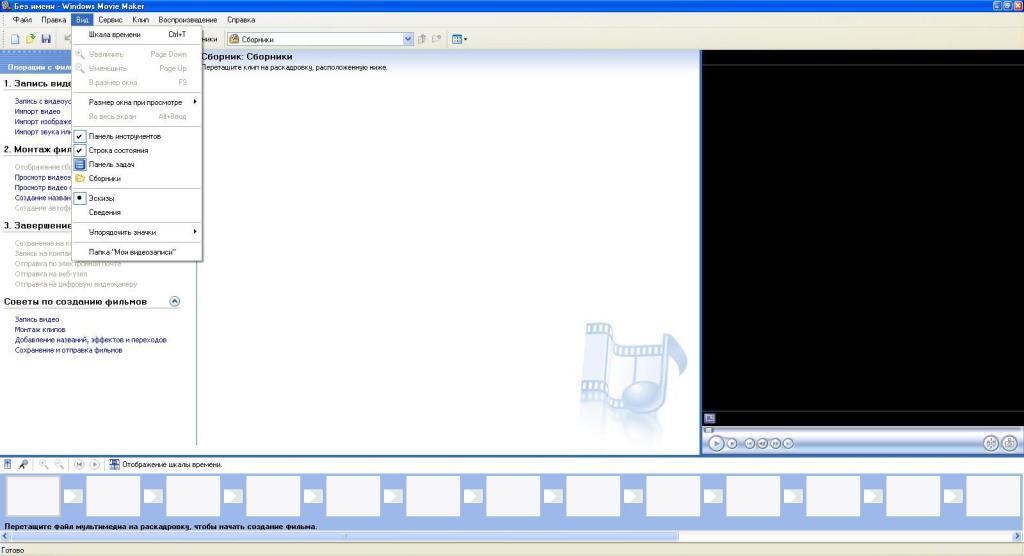 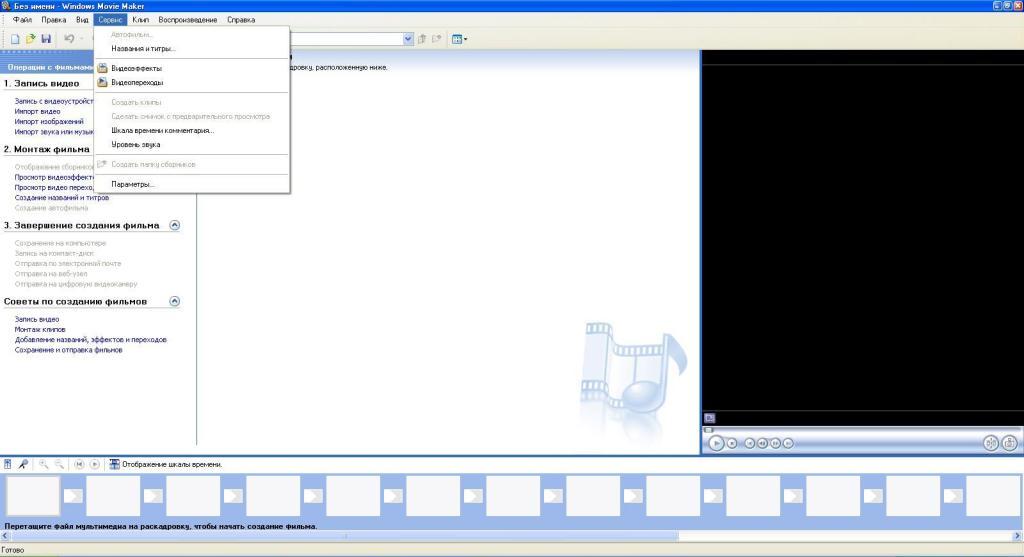 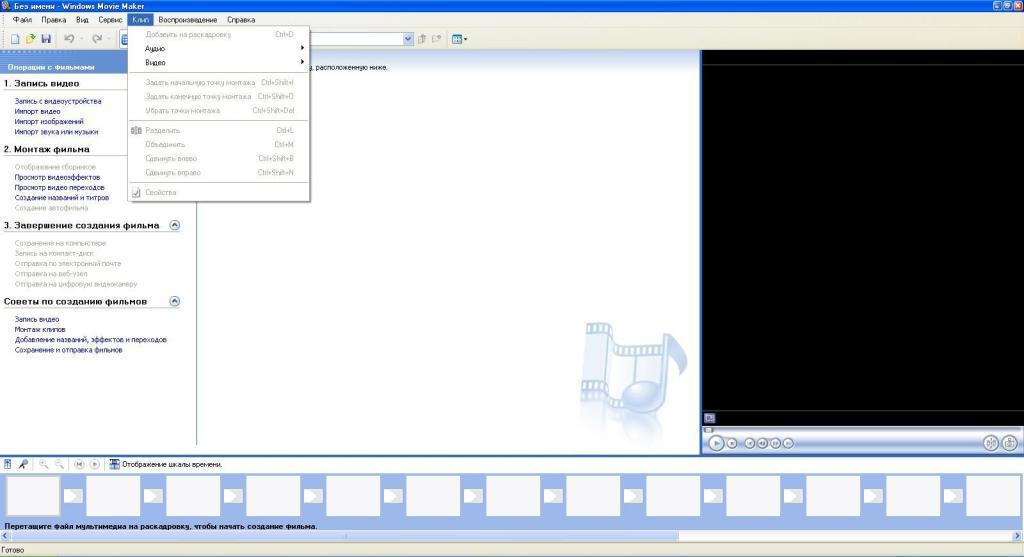 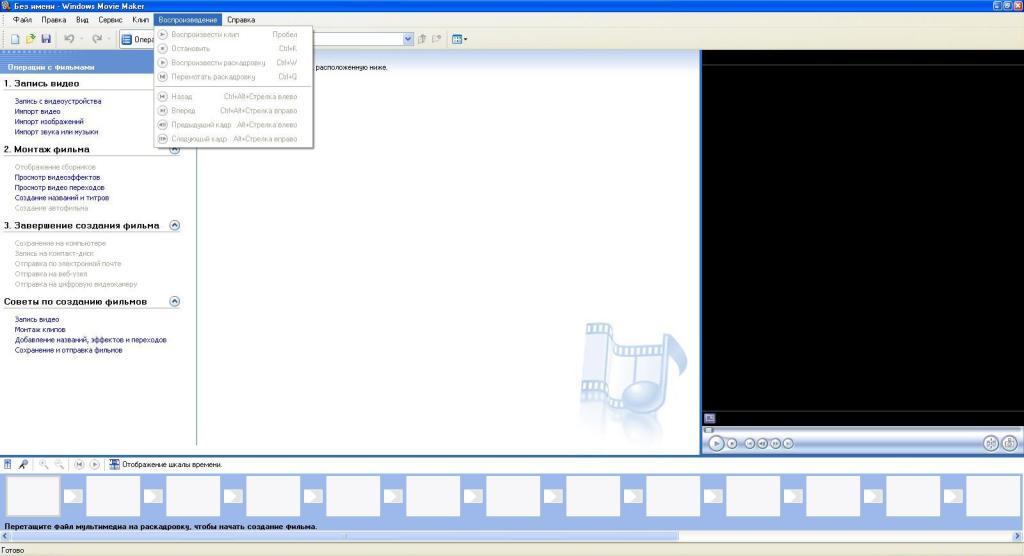